Wednesday 22.3.
06h10: Programmed dump.
07h54: Injection. 200b.
08h39: Ramp.
09h18: Stable beams. 2.4e32 lumi.
09h32: Beam dump due to RQTL11.R6B1 trip. EPC and CV intervention in PM65  9 hours. Change of water manifold in PC rack. 
Rebooting BLM crates (missing/broken NFS mounts). 
New version of LSA with improvements for smoothing (K) in ramp and physics (Greg). 
Collimator dry ramp of collimator functions for 1.38 TeV. 
PNO.a3 test on RQTL11.R2B2. 
QH power supply discharging on dipoles of S45 (C19L5) -> fixed with access. 
RF tests on cavity 4B2.
24/03/2011
LHC 8:30 meeting
Collimator Settings 1.38 TeV
Usual ramp functions, essentially truncated at 1.38 TeV. 
Use of standard energy-dependent gap interlock function!
TCT's end up at 18.5 s, the TCDQ at 8.5 s.
Settings after collision:
Close TCT's to 14 s. Leaves 5.5 sigma margin to TCDQ.
vdM scans:
Assign 2 s margin at TCT's to vdM scans.
Keep 3.5 s margin between TCT and TCDQ.
The allowed vdM scan ranges are then (at IP, per beam, 1.38 TeV, injection optics, in nominal beam size):
IR1, IR5: 		3.0 s
IR2, IR8: 		3.1 s
Functions and limits generated and uploaded into controls system.
24/03/2011
LHC 8:30 meeting
Collimator Dry Ramp 1.38 TeV
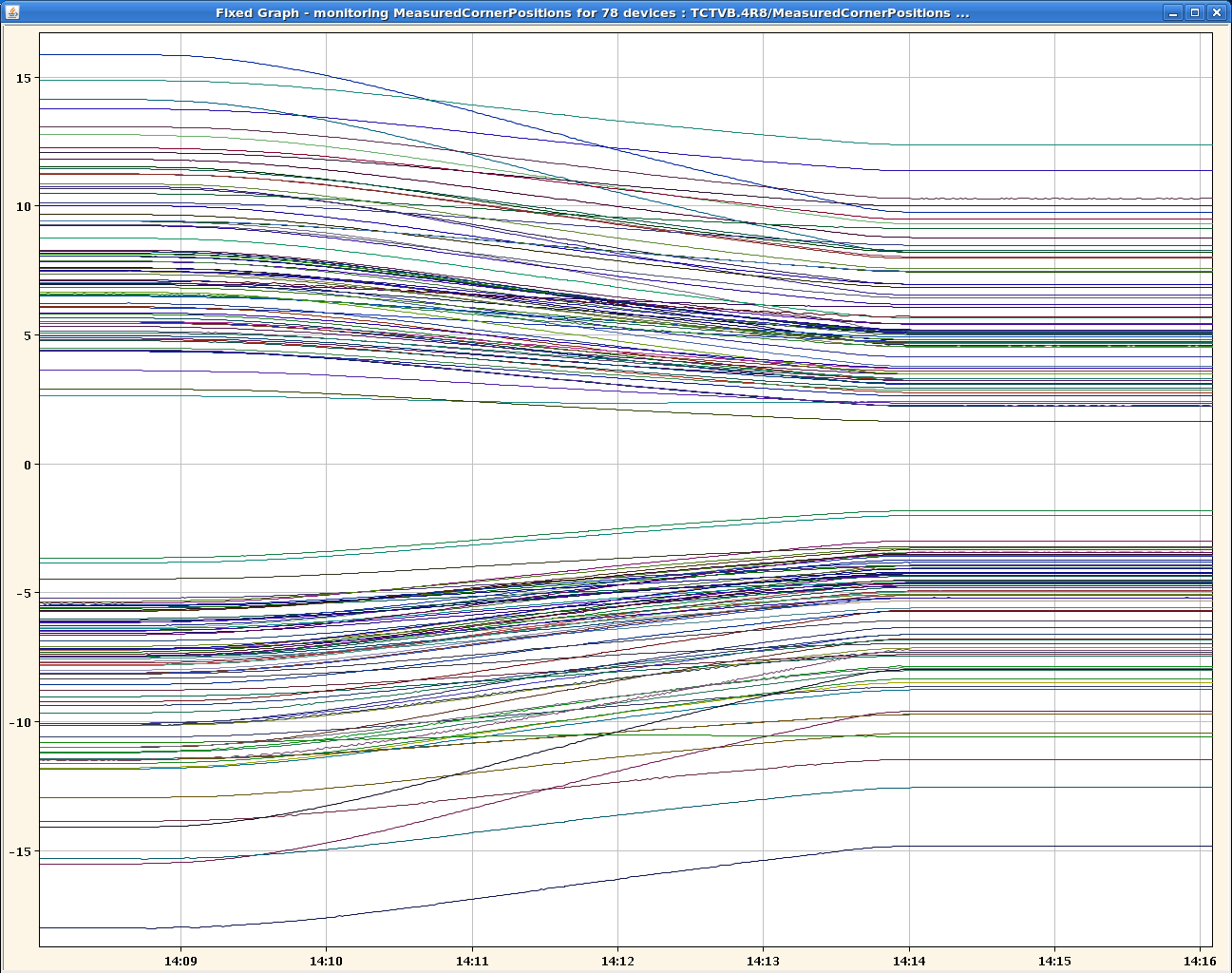 24/03/2011
LHC 8:30 meeting
Wednesday 22.3.
18h35: Precycle.
20h27: Injection.
21h08: Incorporation problem.
21h42: Ramp.
22h20: Stable beams. 2.57e32 lumi.
RF trip 4B2.
05h30: Parasitic studies on leveling by vertical beam-beam separation in IR8.
Possible in IR8 in stable beams due to small changes at TCT.
Head-on to 2.5 s separation insteps of 0.5 s, lumi reduced by factor ~3 for maximum separation.
No effect on lifetime or losses.
No reduction in luminsoity in other IR’s (indicates insignificant emittance growth or none at all)
To be analyzed in detail (bunch by bunch in FBCT)
24/03/2011
LHC 8:30 meeting
Parasitic beam-beam study
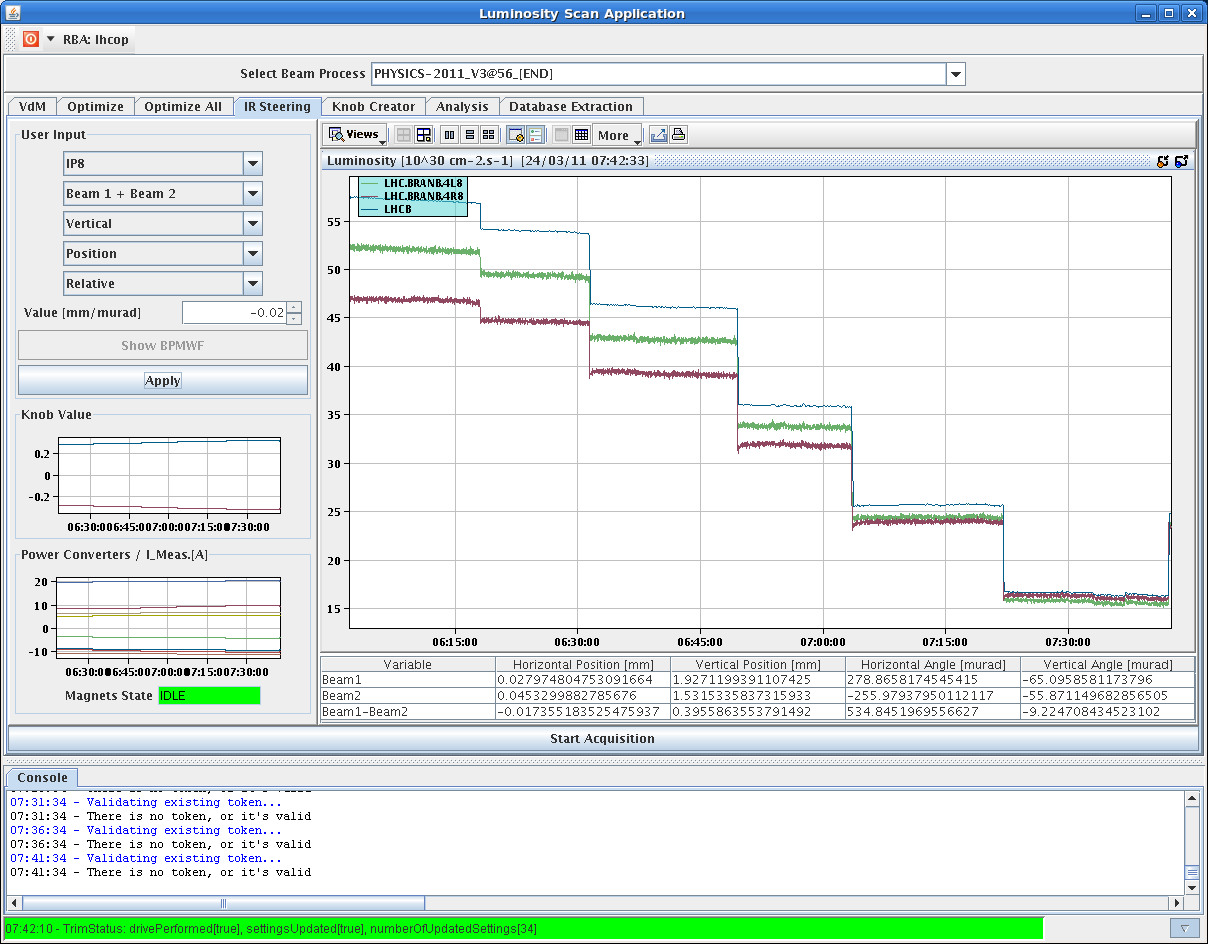 W. Herr
T. Pieloni
G. Papotti
IR8 Luminosity
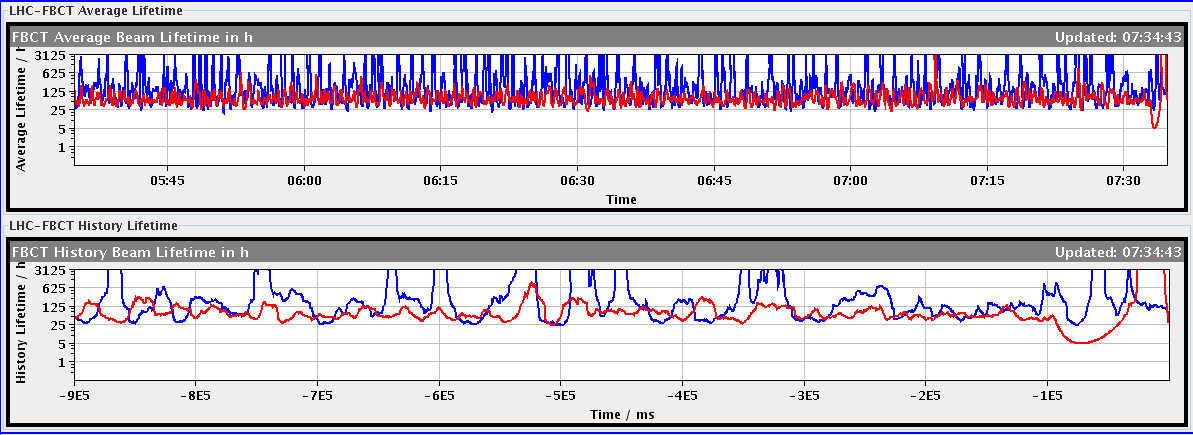 Lifetime
24/03/2011
LHC 8:30 meeting
Fill 1647
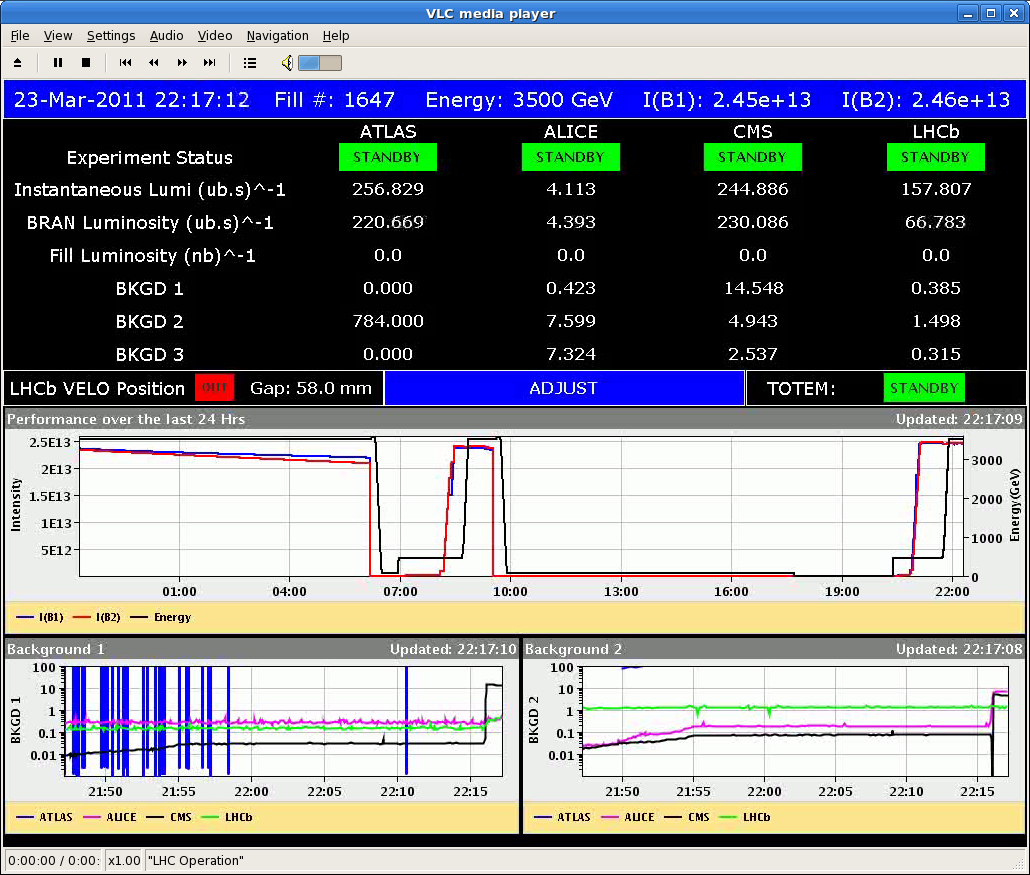 24/03/2011
LHC 8:30 meeting
Luminosity in Fill 1647
ATLAS: 	6.16 pb-1
 	CMS: 		6.25 pb-1
24/03/2011
LHC 8:30 meeting
Incoming
Note: no 50 ns nor 25 ns required over the weekend
24/03/2011
LHC 8:30 meeting
8
Outstanding
Injection of 96 bunches ( weekend)
Timing distribution ( technical stop)
FGC firmware update
Collimation system controls fix
1.38 TeV setting-up ( Thursday onwards)
Crossing angle all zero: OK
TCTs to set up & loss maps
Interlock tests for the roman pot ( parasitic or TS)
RF voltage limit interlock
Longitudinal blow-up ( if needed)
Wire scanners
Abort gap cleaning ( with high intensity injection)
Injection gap cleaning ( with high intensity injection)
24/03/2011
LHC 8:30 meeting